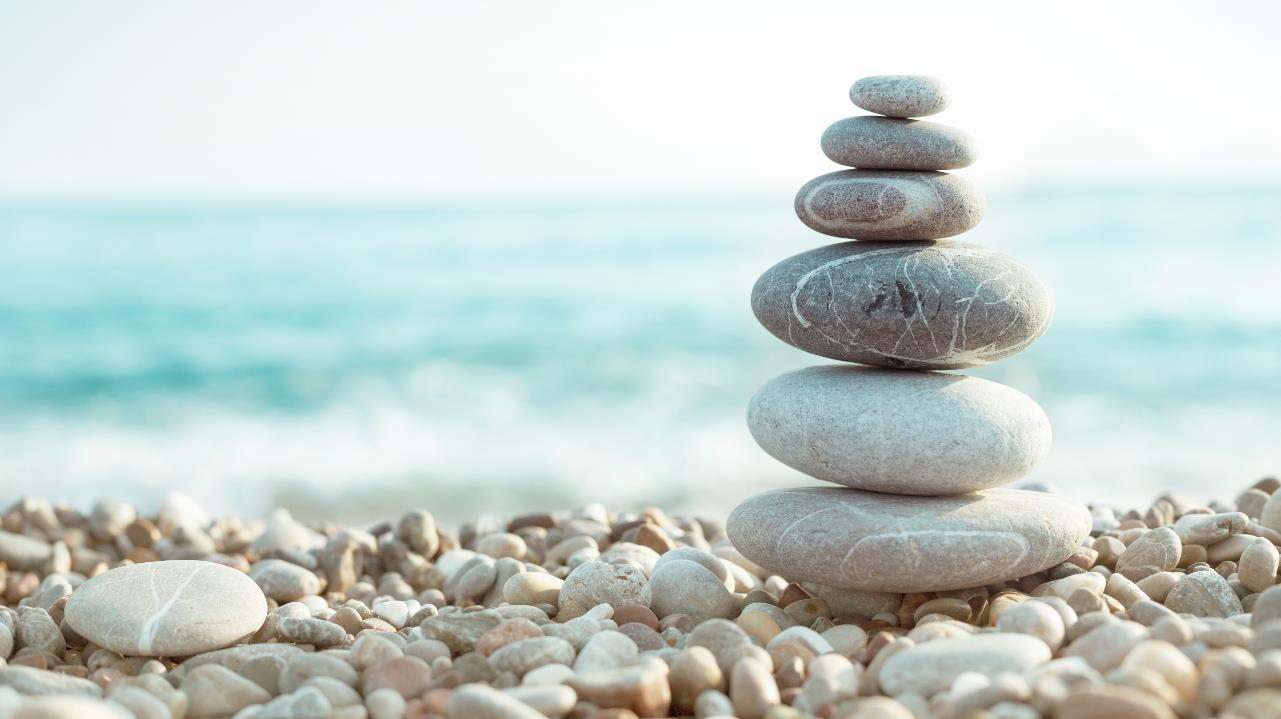 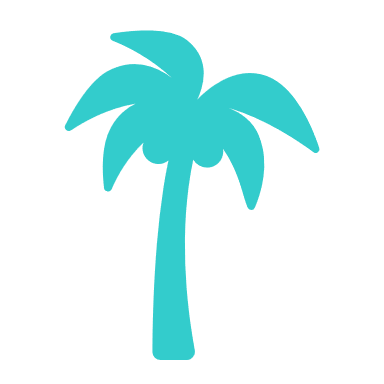 ERHOLUNG ORGANISCHES DESIGN
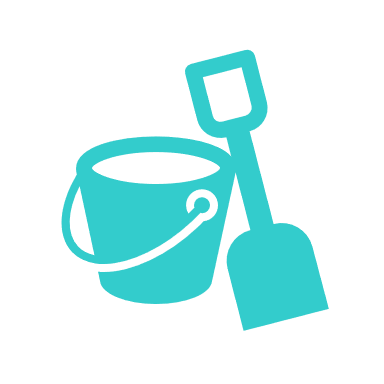 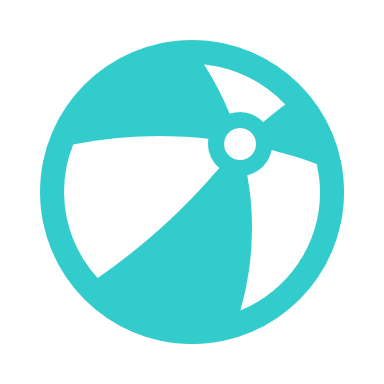 FINDEN SIE, WAS IHNEN SPASS MACHT
GROSSARTIG WERDEN
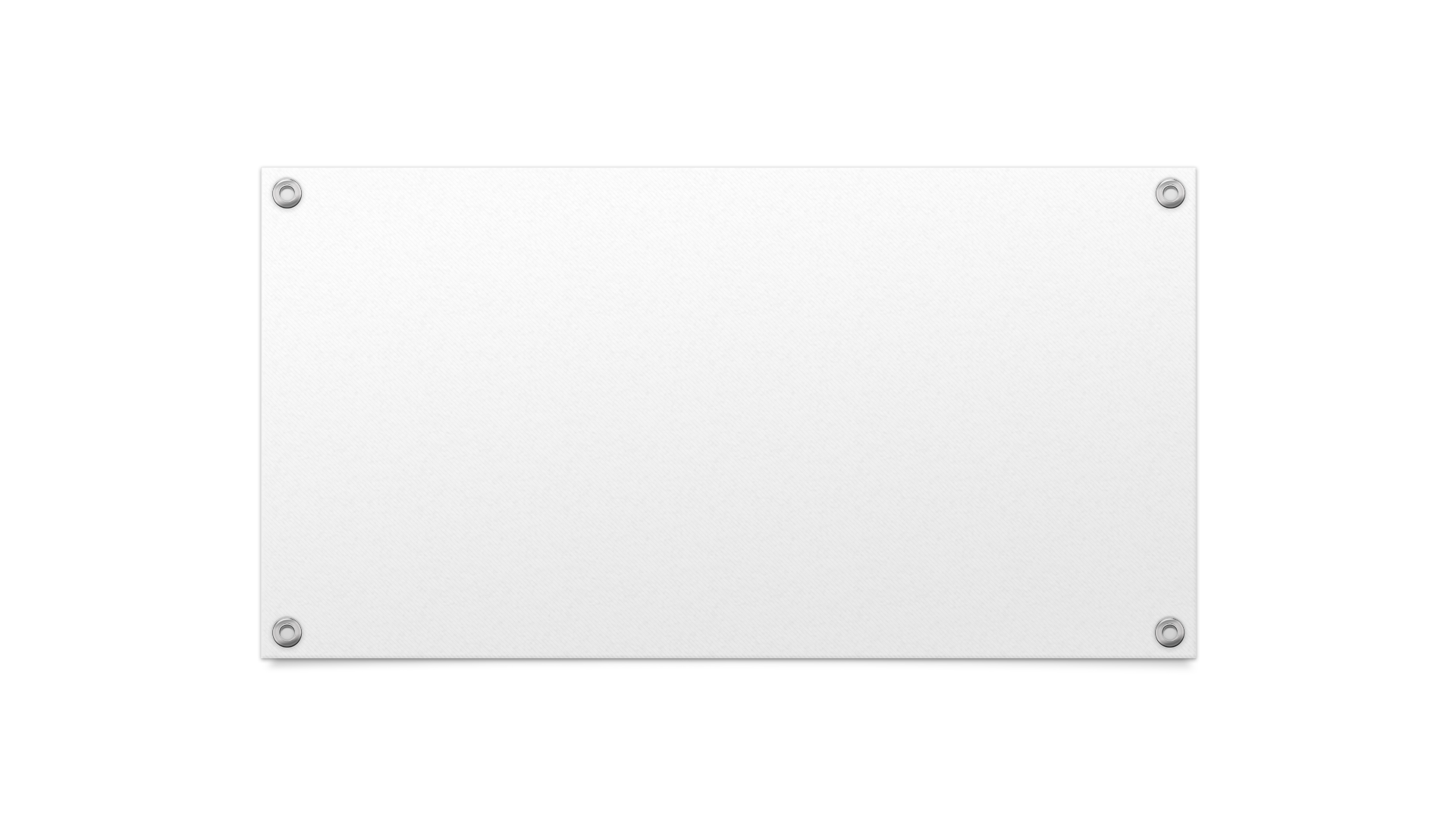 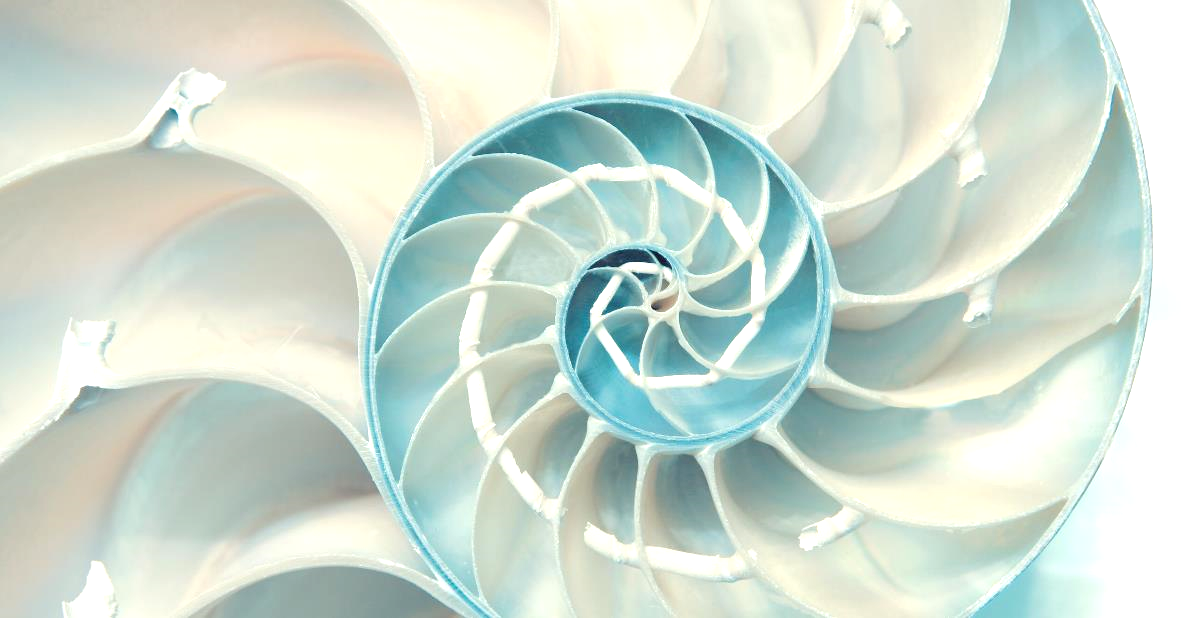 KONTAKT
jemand@example.com